ConferencePPT 1
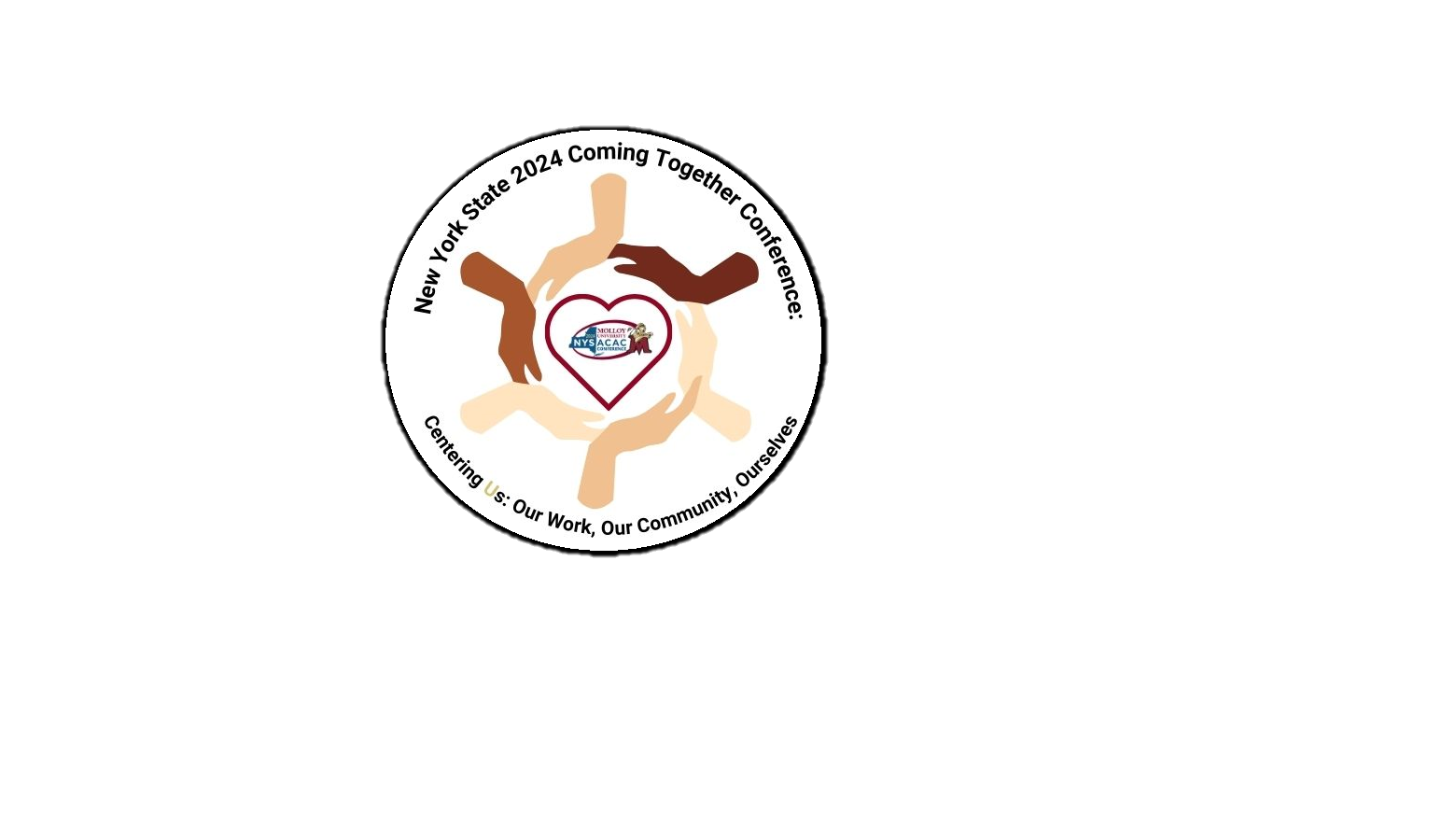